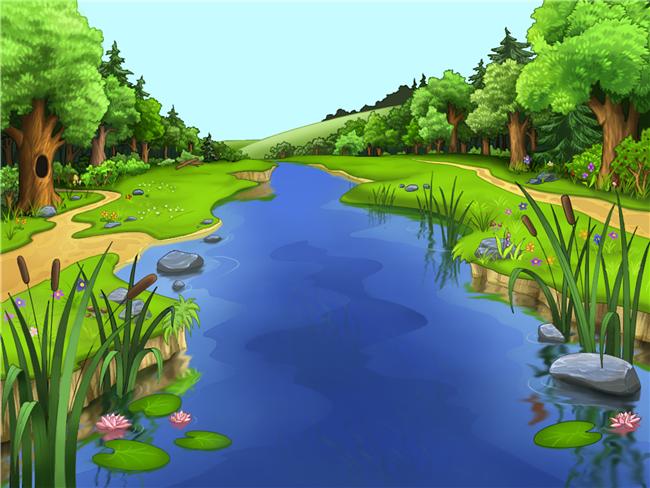 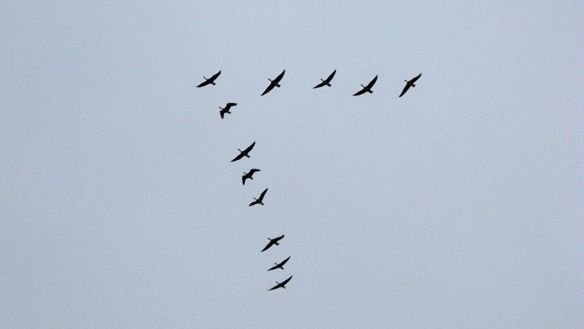 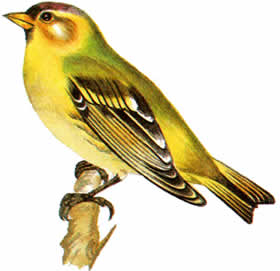 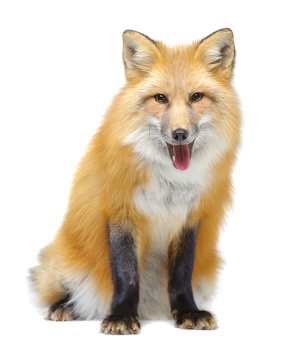 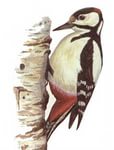 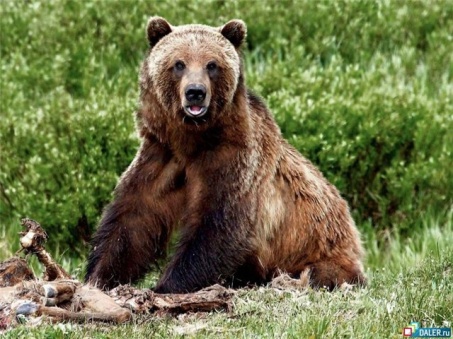 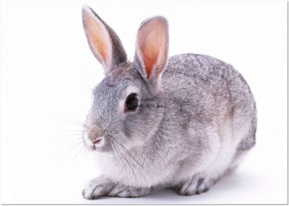 Какие 
бывают
 животные?
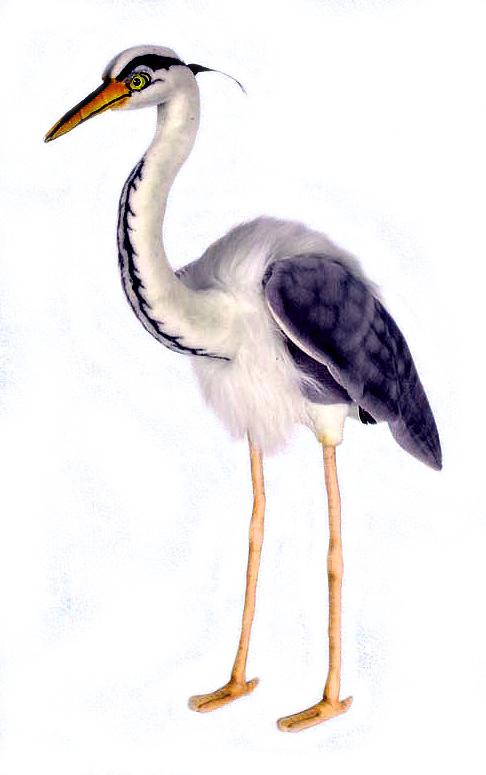 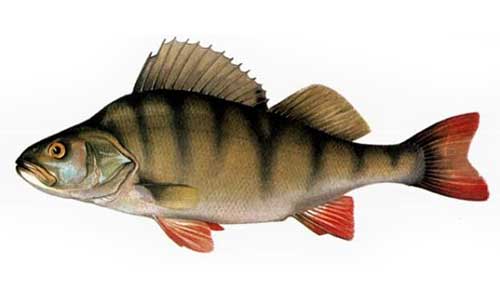 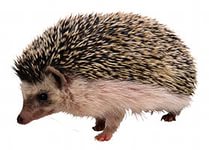 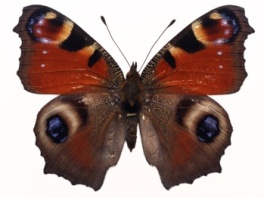 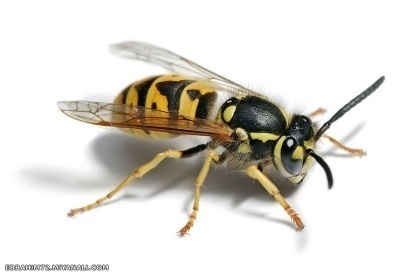 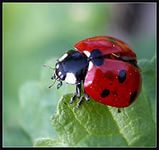 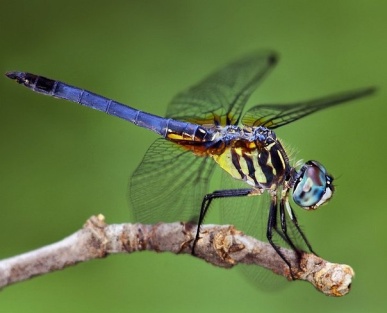 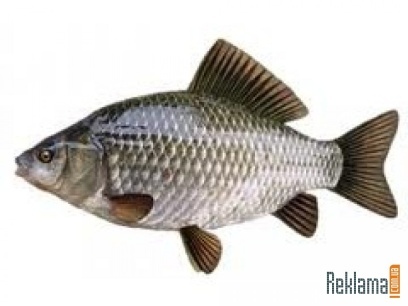 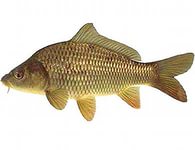 ?
?
?
Какие бывают
 животные?
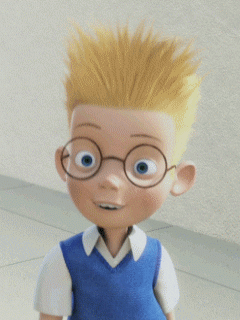 ?
?
На
 какие группы
 делятся животные?
Почему?
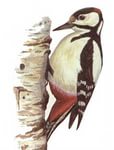 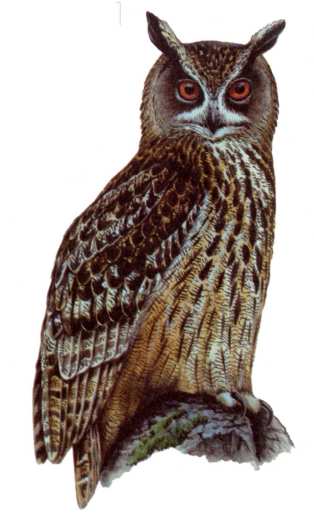 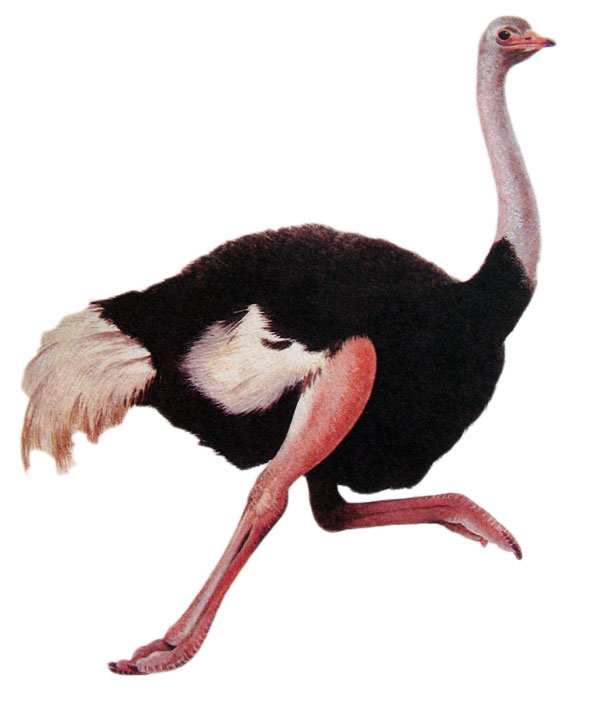 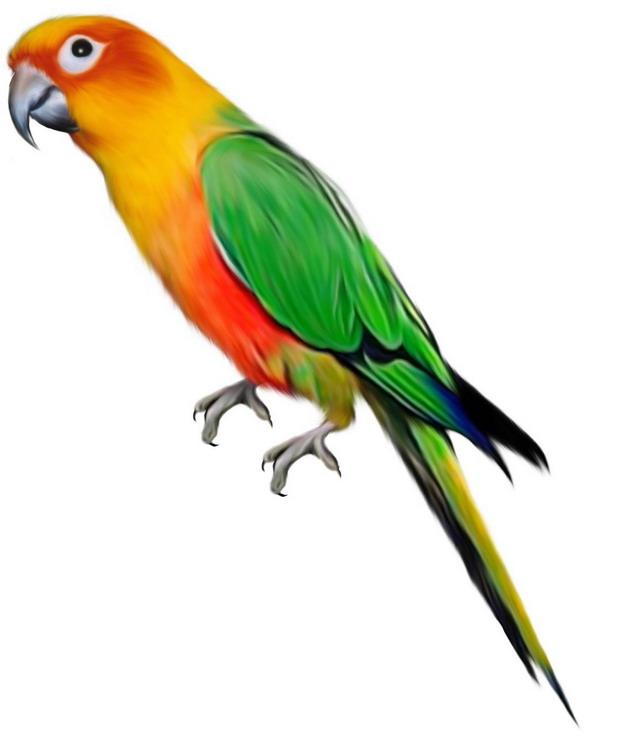 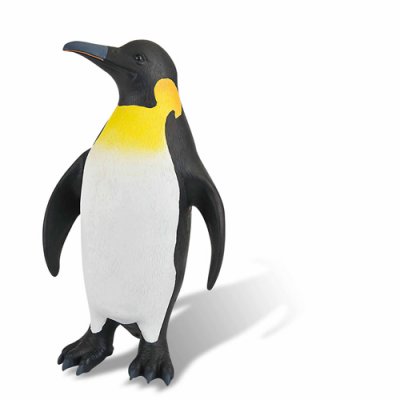 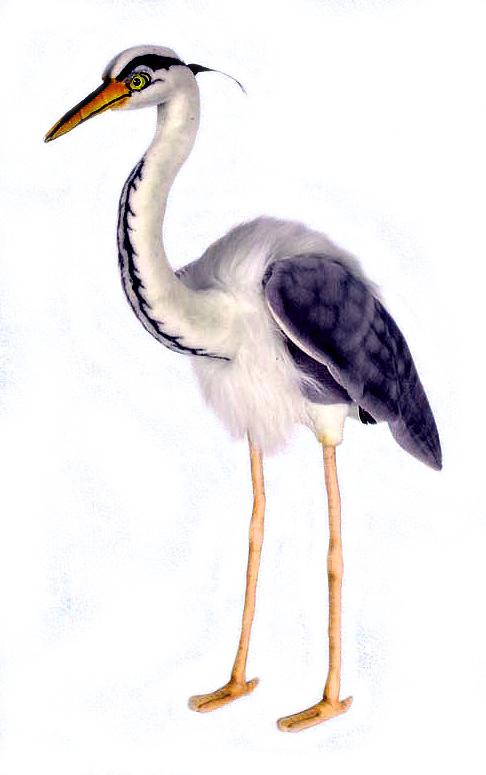 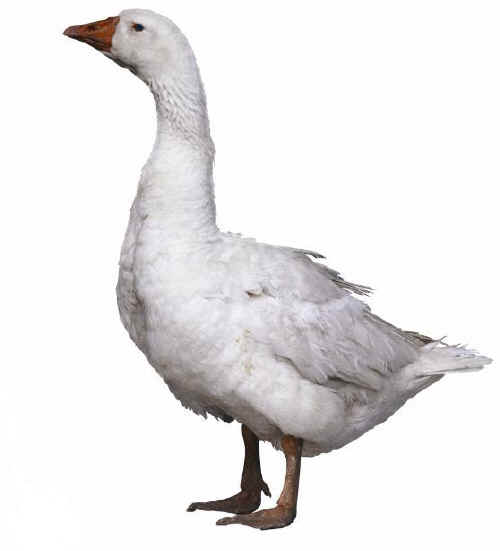 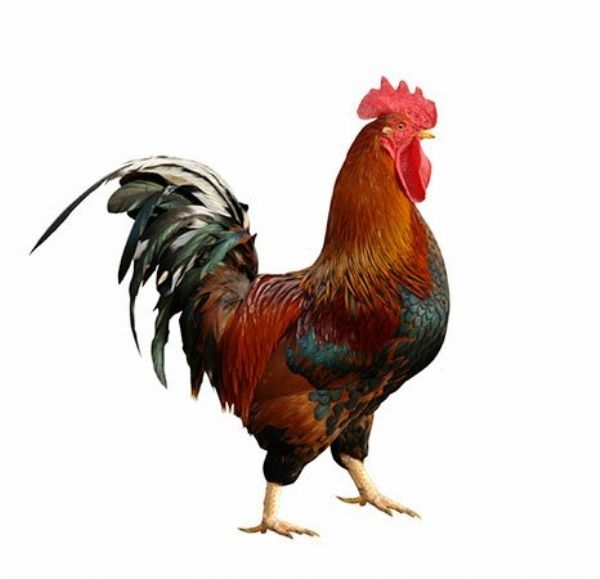 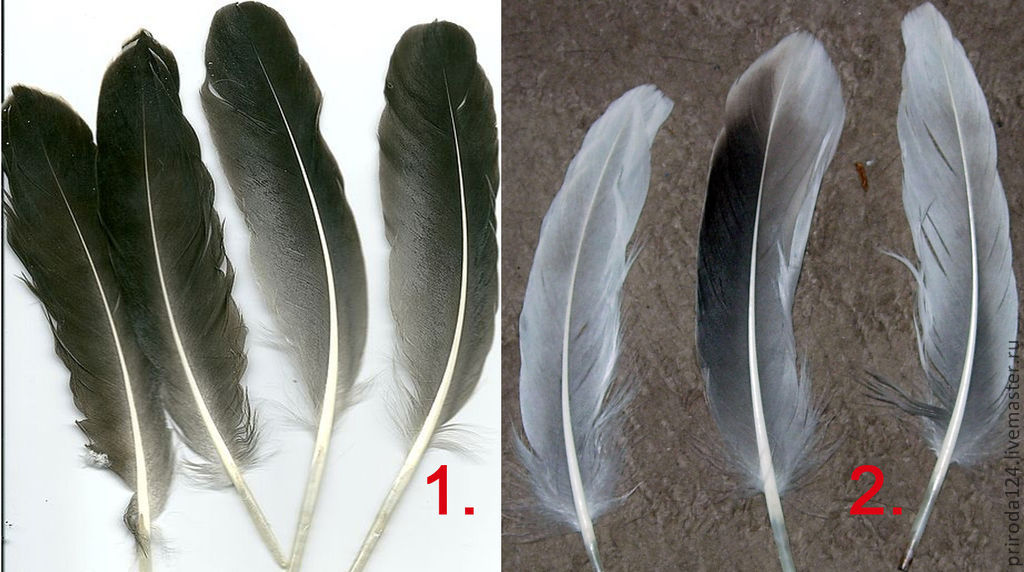 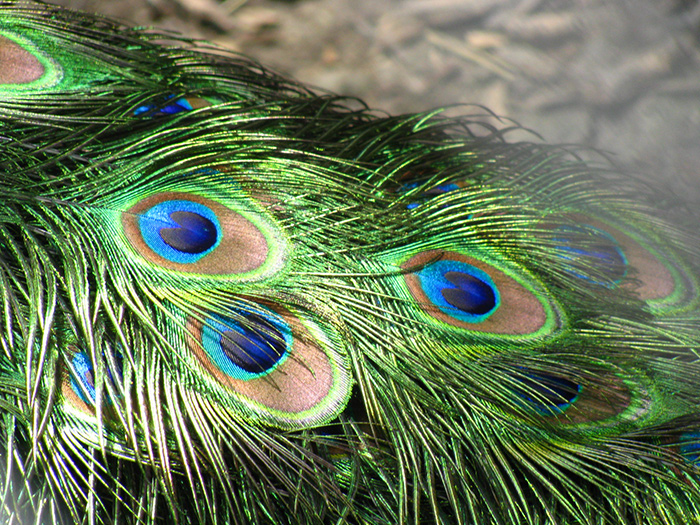 У разных птиц перья разного размера, разной окраски. Но у ВСЕХ птиц тело покрыто перьями, которые защищают их от холода и помогают летать.
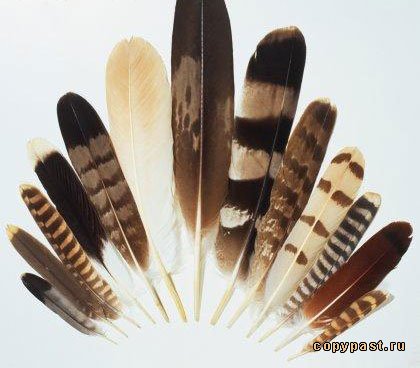 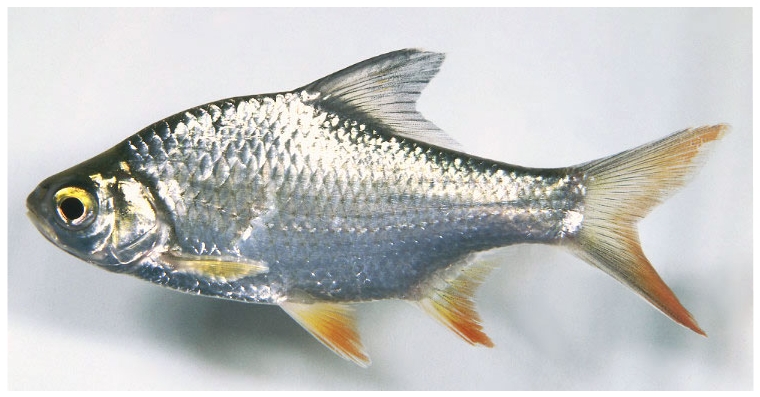 Главный признак – наличие чешуи, которой покрыто их тело. Еще один признак рыб – жабры.
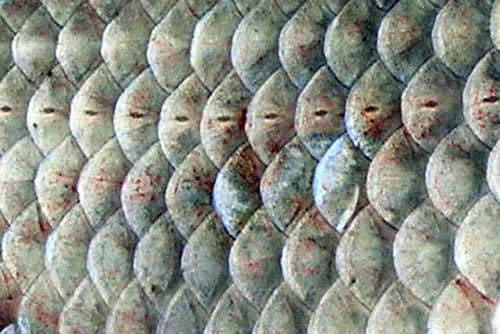 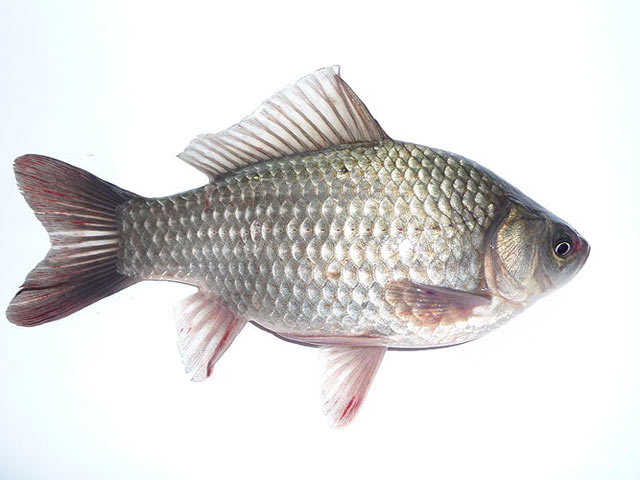 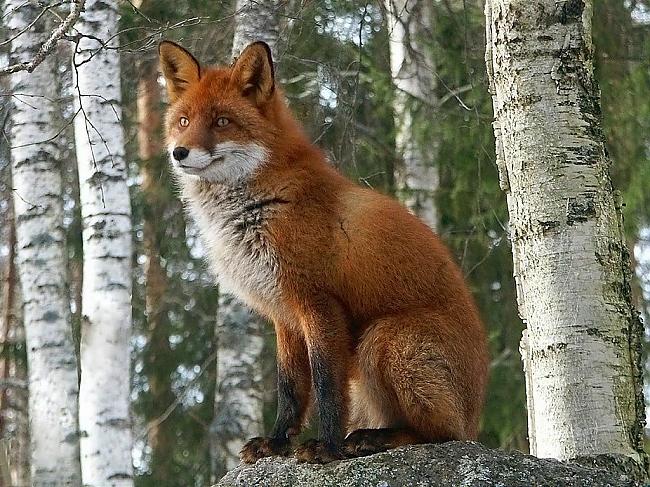 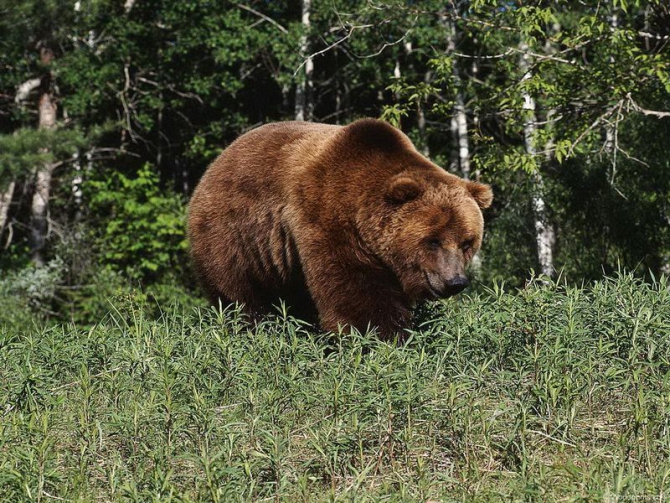 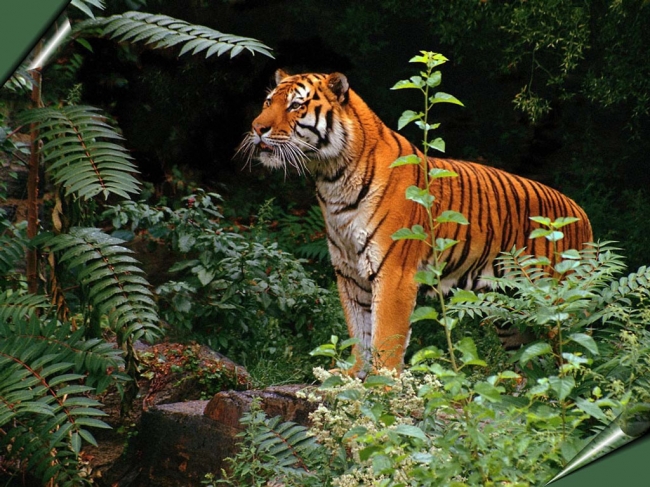 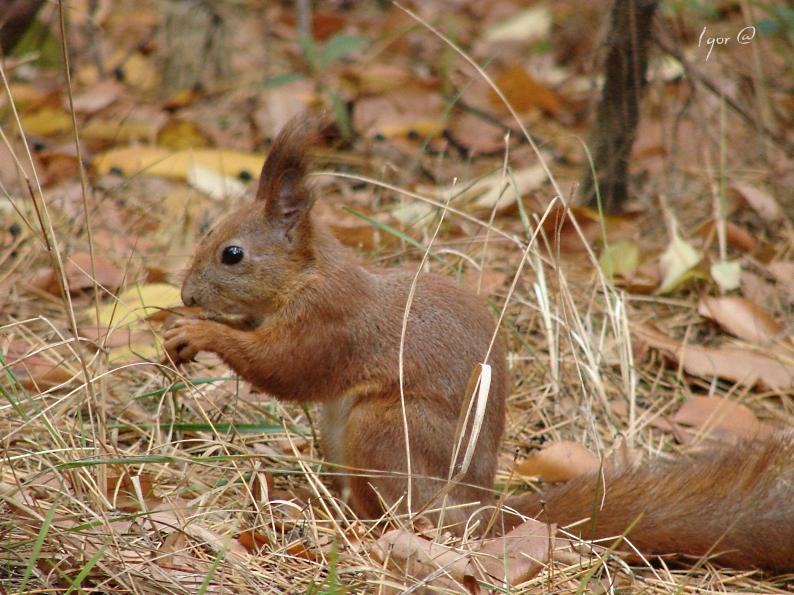 Тело зверей покрыто шерстью. А еще звери, и ТОЛЬКО звери выкармливают своих детенышей молоком, поэтому их называют млекопитающими.
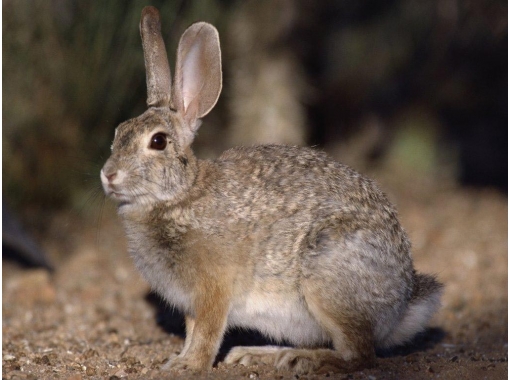 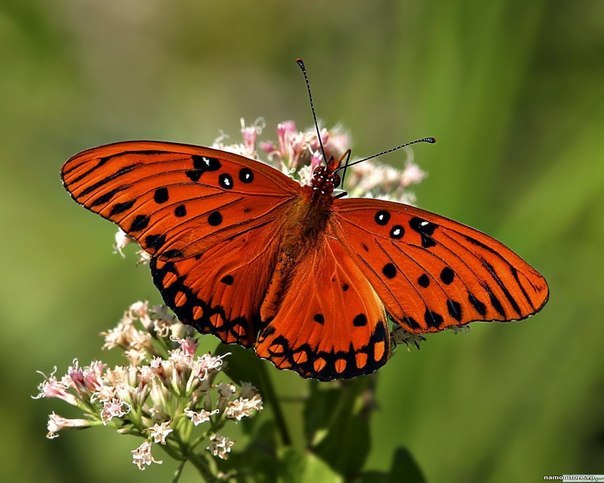 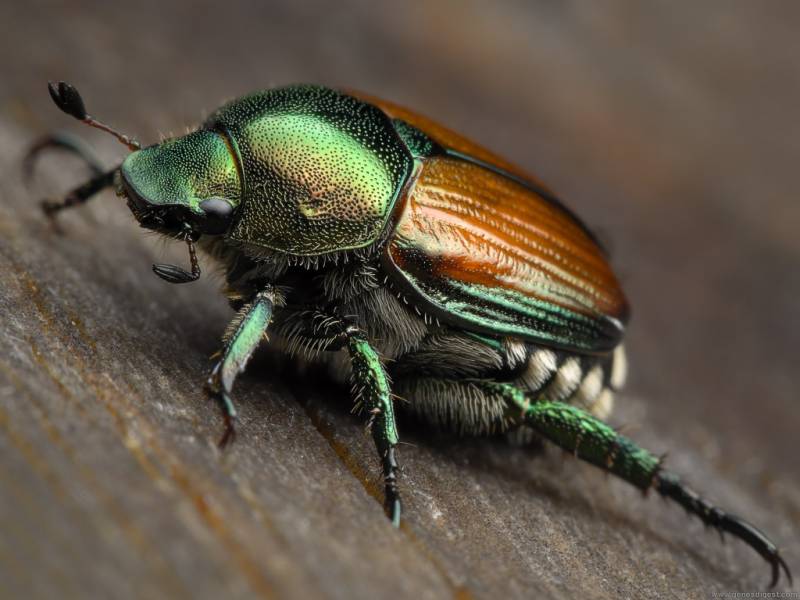 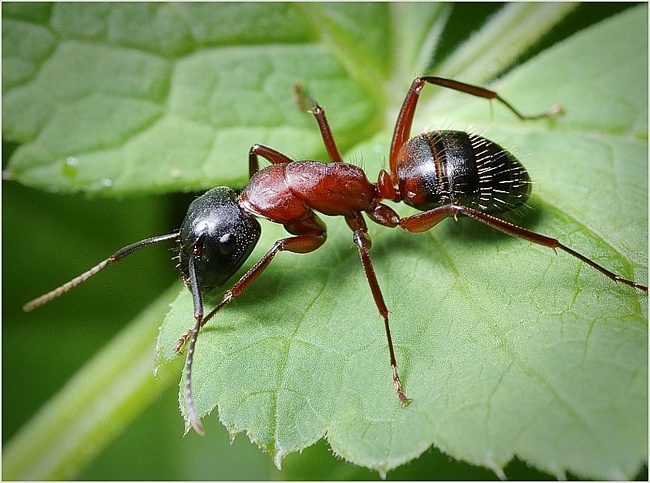 Главным признаком насекомых является наличие 3 пар ног и насечки на туловище.
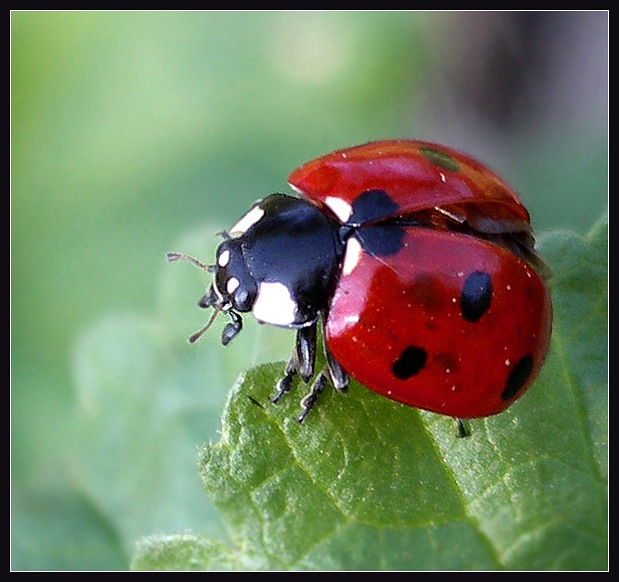 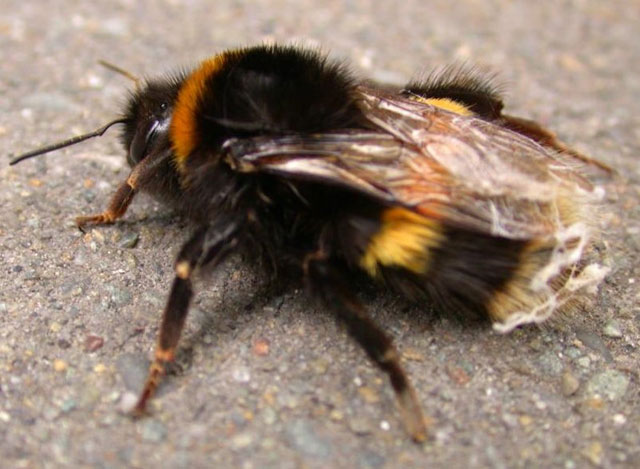 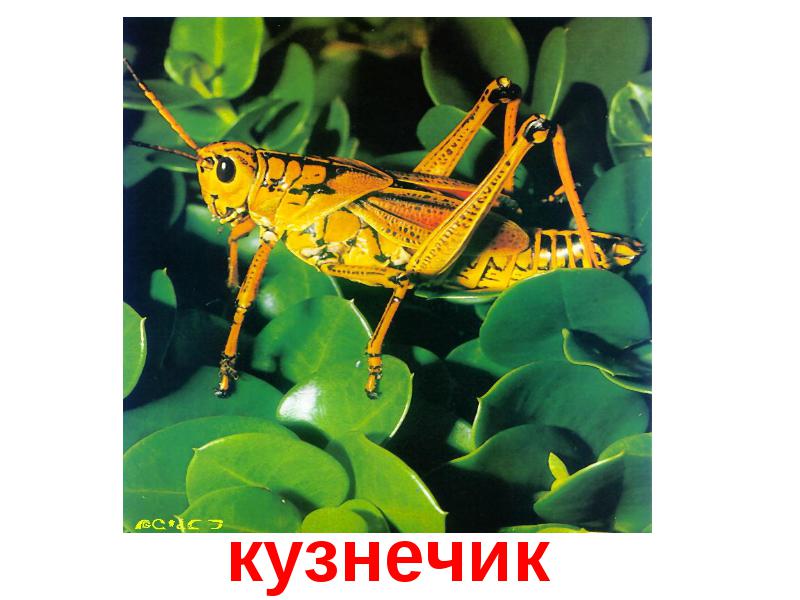 !
!
!
!
!
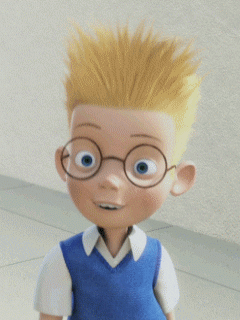 Молодцы!
«Какие бывают животные?»
Урок в 1 классе по предмету 
 «Окружающий мир»
УМК «Перспектива»
Подготовила Ерохина И.Г.
учитель начальных классов